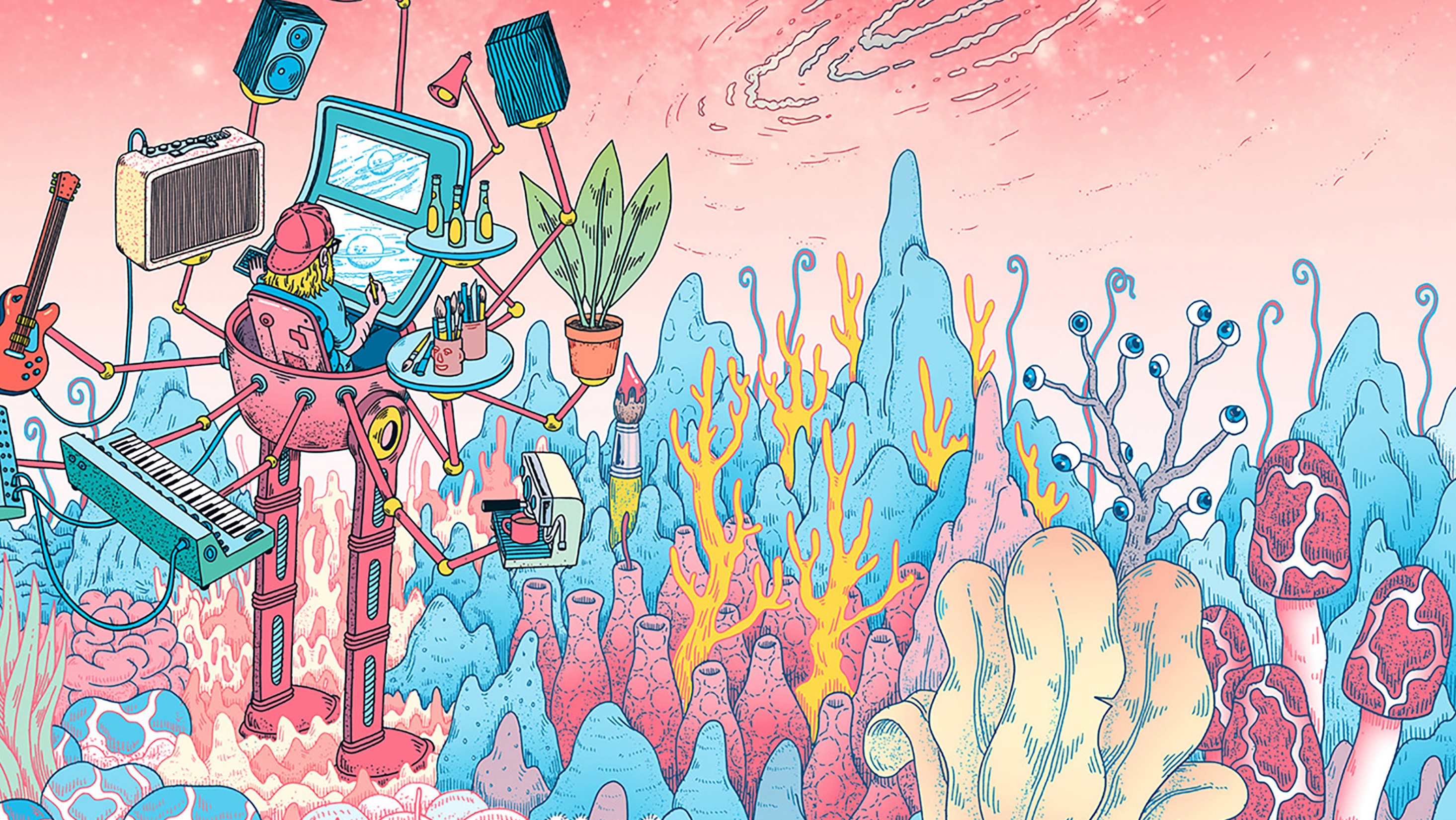 THINK.DO.SPRINTS.
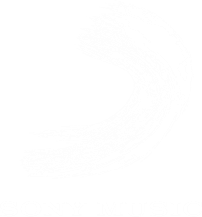 01
BE INSPIRED TO THINK    DIFFERENTLY
MODULE
THE LEADERSHIP PARADOX – COURAGE V  VULNERABILITY
INFLUENCE
MUSIC
Discover your own personal leadership courage to build resilience and credibility through openness with others. 


Great leaders are very self-aware of their unique strengths, what their purpose is, and are willing to express their weaknesses, mistakes, fears and behaviors. 
This honesty to share vulnerability at times, builds a deeper foundation of trust with others.
SESSION PURPOSE
SOUNDBITE


OVERVIEW
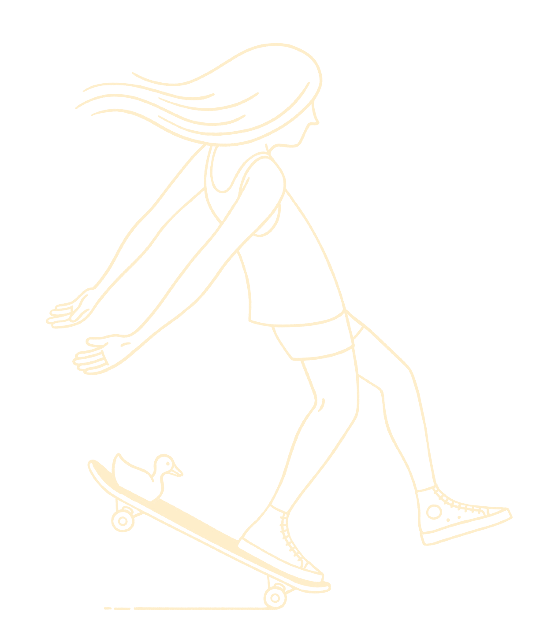 By the end of this session you will: 

Recognize when vulnerability builds credibility and connection, and how you can develop your openness and trust with others.
Identify the qualities and strengths of your leadership courage.
Explore your purpose and lead from this with courage.
Use courage to help yourself and those around you to stay resilient during change.
SESSION OUTCOMES
Leadership Paradox: 
Courage vs. Vulnerability
Leadership paradox: courage vs. vulnerability.
What we can learn from artists.
Moments of vulnerability.
Courage Manifesto.
Time to practice. 
Action planning.
PLAN FOR THE NEXT 3 HOURS…
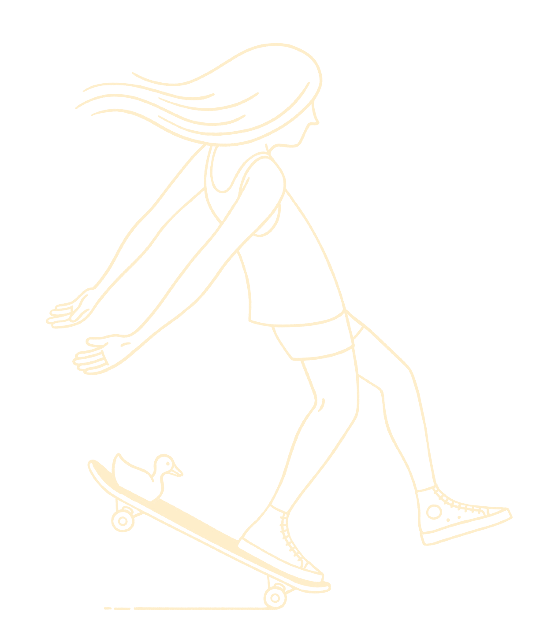 Leadership Paradox: 
Courage vs. Vulnerability
What’s your name?
What’s your role?
Who’s your favorite artist that you connect with and why?
WHO AM I?
[Speaker Notes: Amended spelling of ‘favourite’ to US spelling]
THE ACCELERATOR MANIFESTO
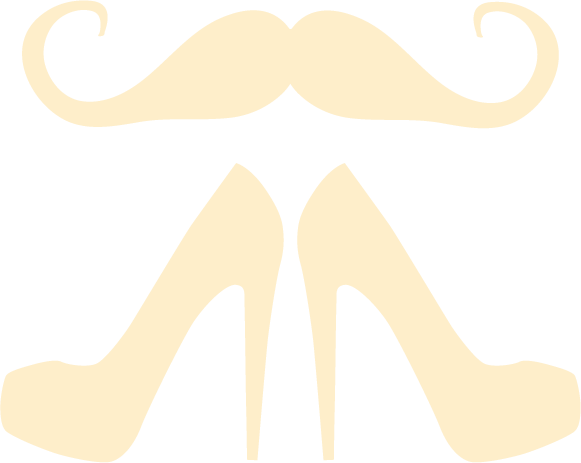 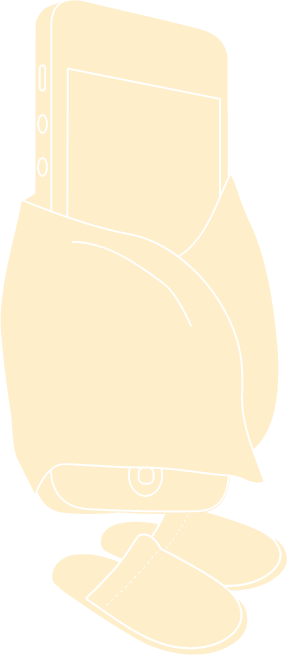 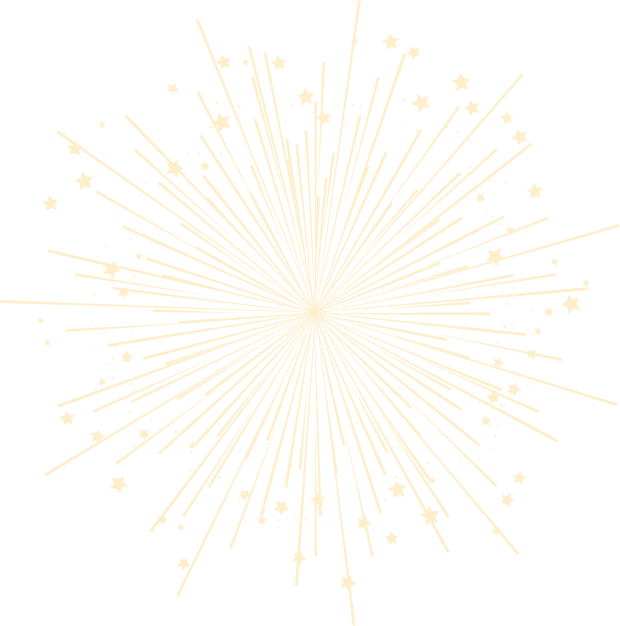 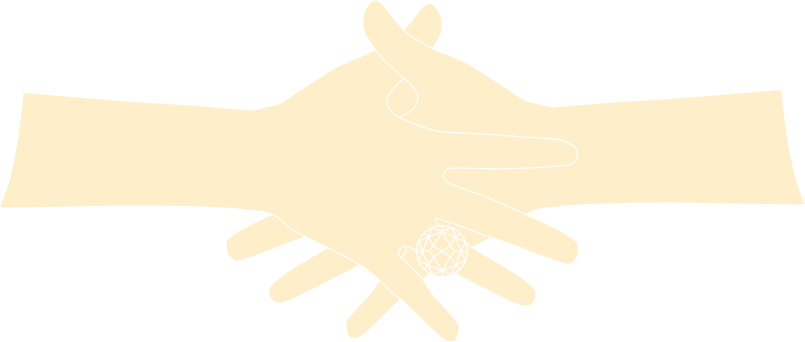 Leadership Paradox: 
Courage vs. Vulnerability
WHO IS A LEADER?
POSITIONAL
PERSONAL
Leader
Manager
Boss
A leader is anyone who influences others to take effective action
A manager optimizes use of resources and organizes systems and processes
A boss is given power within an organization to direct action
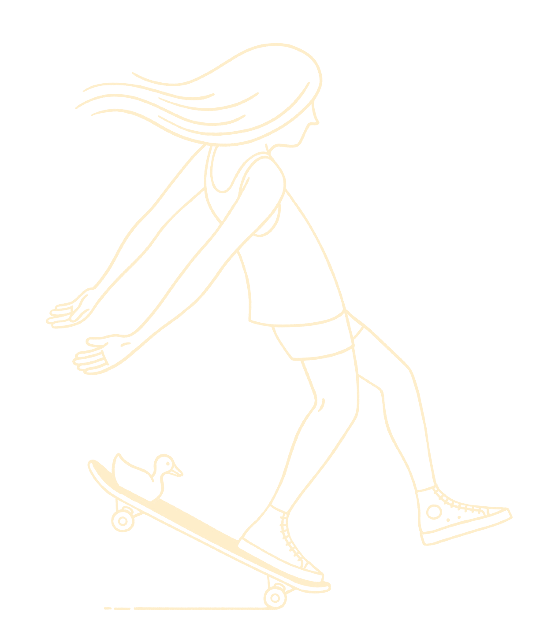 A leader at their best is anyone who inspires others to take courageous action
A boss at their best is empowered by the group to coordinate action
A manager at their best enables people and resources to fulfil their purpose
THINK.DO.SPRINTS
BE INSPIRED TO THINK DIFFERENTLY
01
Leadership Paradox: 
Courage vs. Vulnerability
Cambridge Dictionary —Noun: American English: the ability to control fear and to be willing to deal with something that is dangerous, difficult or unpleasant.

Collins Dictionary — Noun: American English: the attitude of facing and dealing with anything recognized as dangerous, difficult or painful, instead of withdrawing from it; quality of being fearless or brave; valor.
WHAT IS COURAGE?
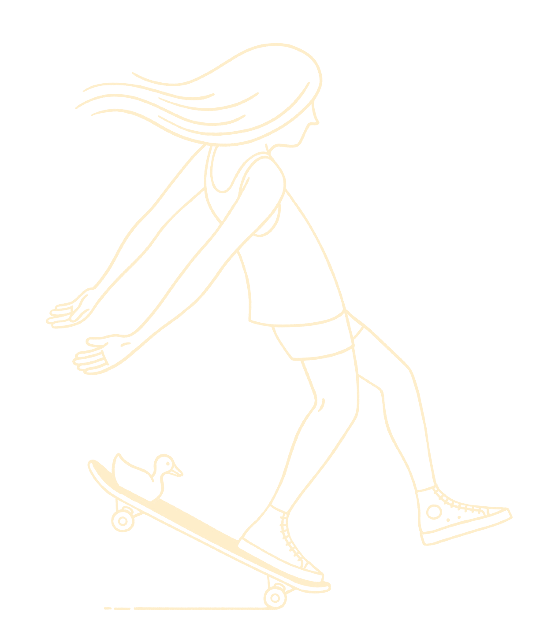 THINK.DO.SPRINTS
BE INSPIRED TO THINK DIFFERENTLY
01
[Speaker Notes: Comma after “dangerous”]
VULNERABILITY-BASED TRUST
Focusing on…
RESULTS
Focus on collective outcome
Embracing…
ACCOUNTABILITY
Full attainment of commitments
The five behaviours model
Achieving…
COMMITMENT
Clarification and buy-in
Mastering…
CONFLICT
Constructive debate
Building…
TRUST
Vulnerability without fear of repercussions
Reference: Lencioni
COURAGE IS TO TELL THE STORY OF WHO YOU ARE WITH YOUR WHOLE HEART.
WHAT IS COURAGE?
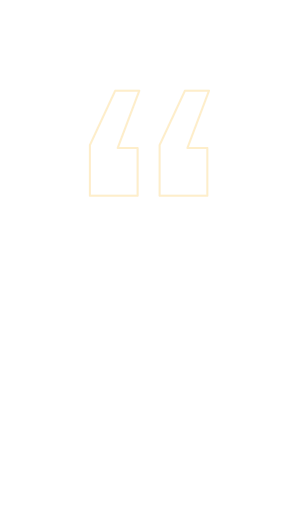 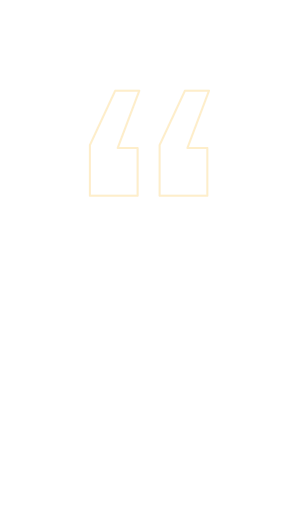 DR. BRENE BROWN
VULNERABILITY IS NOT WEAKNESS; IT’S OUR GREATEST MEASURE OF COURAGE.
WHAT IS COURAGE?
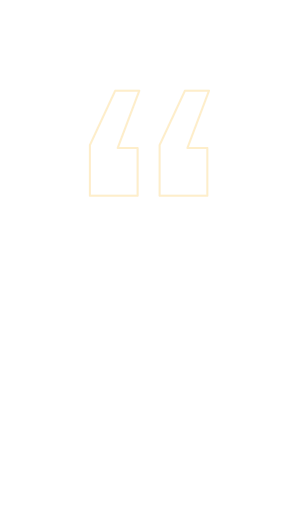 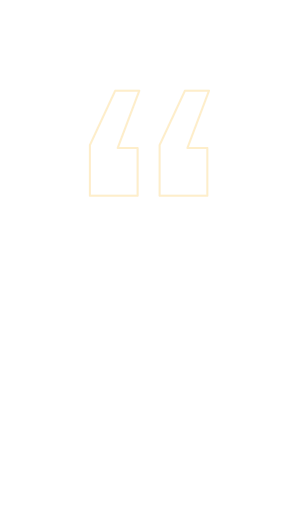 DR. BRENE BROWN
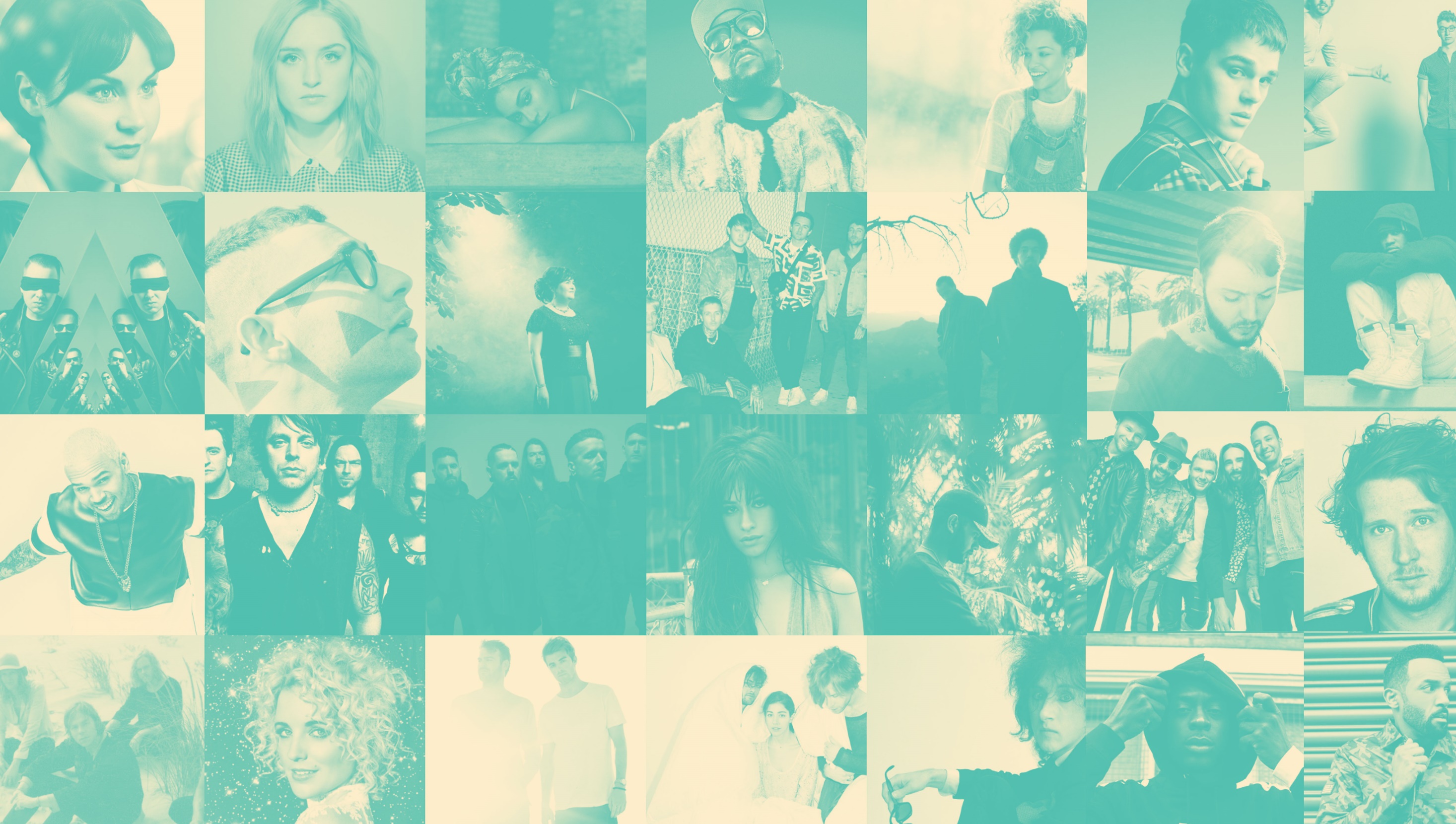 WHAT CAN WE LEARN FROM THESE ARTISTS?
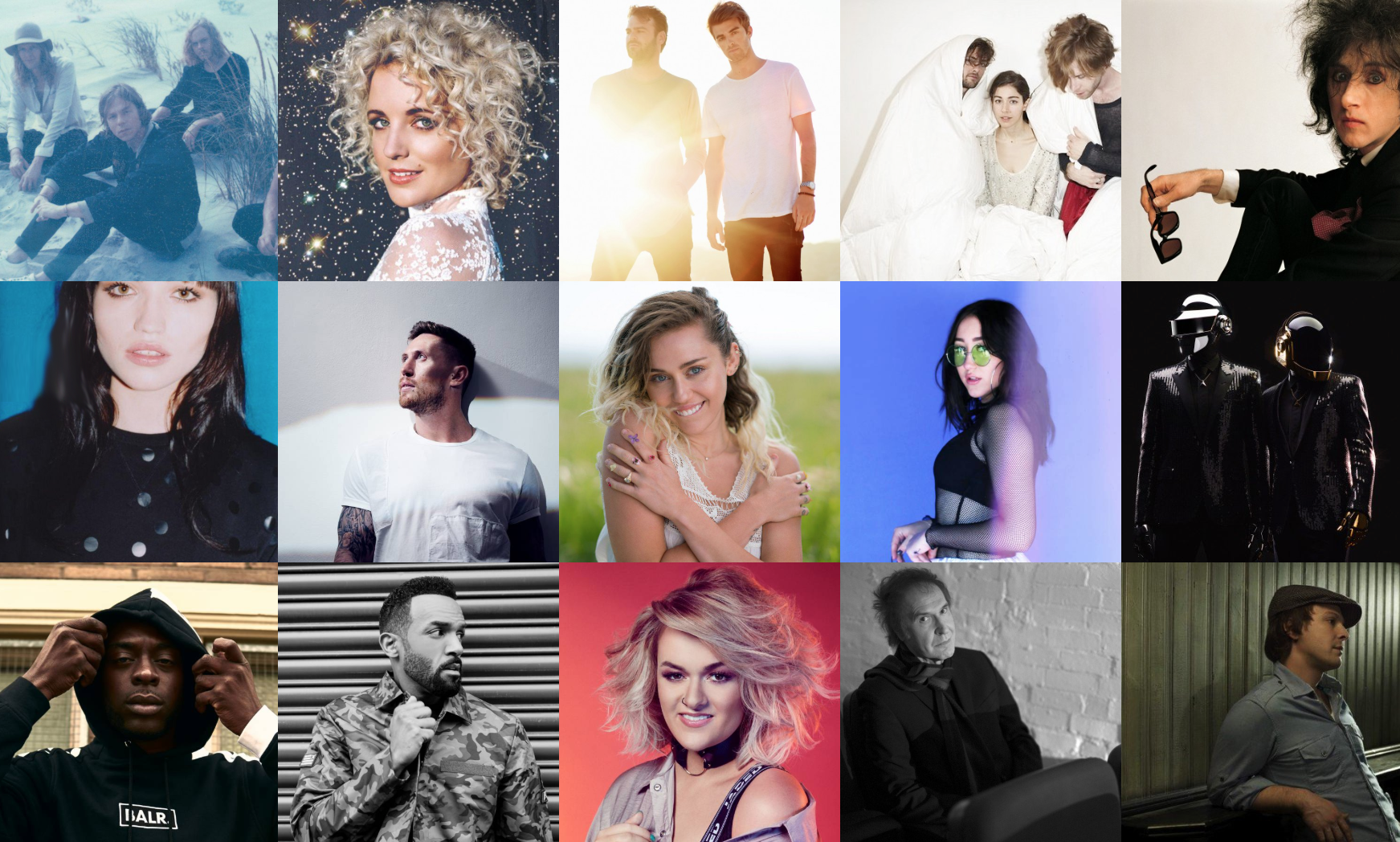 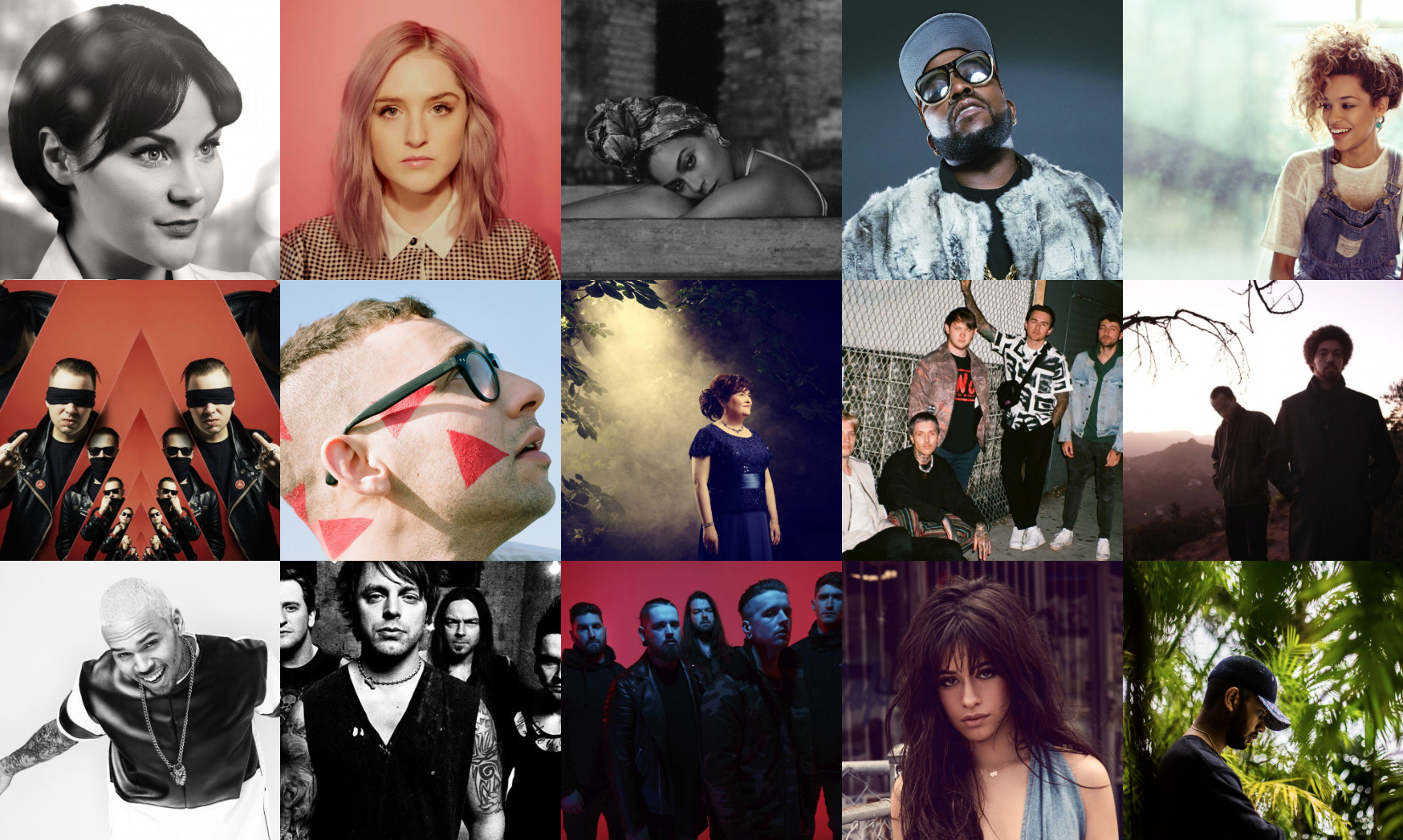 THINK.DO.SPRINTS
BE INSPIRED TO THINK DIFFERENTLY
13
Use post-it notes.
Write down a time when you have shown vulnerability or been vulnerable. 
How does vulnerability or courage show up for you?
MOMENTS OF VULNERABILITY
What qualities are being demonstrated at these moments of vulnerability?
What qualities resonate for you?
Write down 3–5 qualities that you recognize, to help support your purpose in leadership and life in general.
REFLECTION
DR. BRENE BROWN’S LEADERSHIP MANIFESTO
WE WANT TO SHOW UP, WE WANT TO LEARN AND WE WANT TO INSPIRE.
WE ARE HARDWIRED FOR CONNECTION, CURIOSITY, AND ENGAGEMENT.
WE CRAVE PURPOSE, AND WE HAVE A DEEP DESIRE TO CREATE AND CONTRIBUTE.
WE WANT TO TAKE RISKS,
EMBRACE OUR VULNERABILITIES, AND BE COURAGEOUS. 
WHEN LEARNING AND WORKING ARE DEHUMANIZED – WHEN YOU NO LONGER SEE US AND NO LONGER ENCOURAGE OUR DARING, OR WHEN YOU ONLY SEE WHAT WE PRODUCE OR HOW WE PERFORM – WE DISENGAGE AND TURN AWAY FROM THE VERY THINGS THAT THE WORLD NEEDS FROM US: 
OUR TALENT, OUR IDEAS, AND OUR PASSION.
WHAT WE ASK IS THAT YOU ENGAGE WITH US, SHOW UP BESIDE US, AND LEARN FROM US.
FEEDBACK IS A FUNCTION OF RESPECT;
WHEN YOU DON’T HAVE HONEST CONVERSATIONS WITH US ABOUT OUR STRENGTHS AND OUR OPPORTUNITIES FOR GROWTH, WE QUESTION OUR CONTRIBUTIONS AND YOUR COMMITMENT.
ABOVE ALL ELSE, WE ASK THAT YOU SHOW UP, LET
YOURSELF BE SEEN, AND BE COURAGEOUS.
DARE GREATLY WITH US.
Craft your collective Courage Manifesto, to enhance the culture of courage where you work. 
What are the qualities and behaviors we collectively want to demonstrate and practice to improve the strength of our courage?
Consider the following to help you write your manifesto:
 What do we stand for?
 What’s our purpose?
 What do we want to be known for?
 When others see us coming towards them, whom do they see?
 How can we disclose more of ourselves to others?
 How will we show up and be seen (more) by others?
COURAGE MANIFESTO – HOW TO SHOW UP AND BE SEEN MORE
[Speaker Notes: Removed apostrophe after others’]
COURAGE IS ASKING FOR WHAT YOU NEED.
WHAT IS COURAGE?
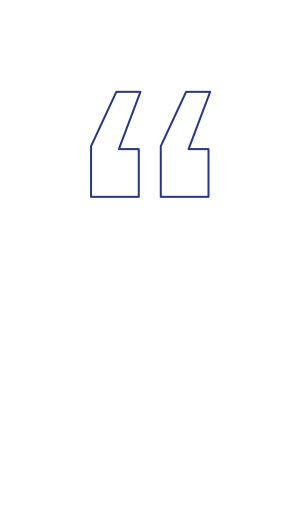 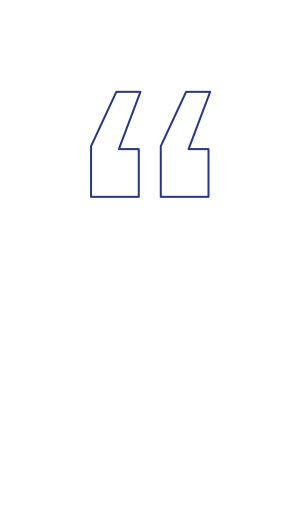 DR. BRENE BROWN
Consider your pre-work.
What conversation has not happened yet, but could positively influence your success if you choose to have it?
Work in trios to help solve the personal scenario or challenge you are currently facing in your day-to-day work.
This approach allows you practice collaboration, problem solving, coaching and active listening.
PEER COACHING CONVERSATIONS
[Speaker Notes: Changed “…to help solve your personal scenario” to “…to help solve the personal scenario”]
15 minutes per person. 45 minutes in total.
Label yourselves A, B or C. 
A: 3 minutesA shares the conversation they would like to have or scenario with B and C. B and C listen only.

B or C: 1 minuteB or C relays what they have heard from A and seeks clarification if necessary. 
B and C: 7 minutes B and C discusses A’s conversation / scenario, giving suggestions, approaches and ideas to consider. A is only allowed to listen at this time. A may take notes. 

A: 4 minutesA relays what they have heard, what they like, what they require further clarity around (if anything). 
Repeat twice, so everyone has a turn.
PEER COACHING CONVERSATIONS
Reflect on your peer coaching conversation.
Create an action plan to build your confidence and your commitment regarding what you will take back into the workplace, for example: to have the conversation after this workshop.
ACTION PLANNING
Placeholder for further support on this topic for participants to explore.
FURTHER SUPPORT
Share one commitment or piece of stimuli that has resonated with you.
FINAL THOUGHTS
What did you love?
What did you learn?
What would you improve?
FEEDBACK
THINK.DO.SPRINTS.
THANKS
&  GOODBYE
INFLUENCE
MUSIC
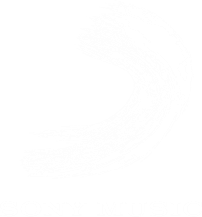 Welcome to the Think.Do.Sprints. This is your time and space to reflect upon and experiment with new ways of working. The outcome is for you to feel confident in adopting new practices that positively influence your day-to-day at Sony Music. 

To help you get the best out of this session consider a conversation that has not happened yet, but could positively influence your success if you choose to have it. 

Below are two scenarios that might spark your thinking. Be prepared to talk about one of these two scenarios or your own conversation with others in this workshop.

• I have to lead a team through some difficult, challenging times in the near future. The changes that are proposed will really impact a number of people and I’m not sure how to begin conversations about it. 
• I need to speak with one of my team members about their performance. It’s been dropping in recent weeks and the rest of us have to cover the gaps and smooth out the mistakes. I was hoping that it was just a temporary issue but I’m not so sure now. I really like this person but I can’t ignore it anymore.
PRE-WORK